Unit 1
Looking forwards
内容索引
Period Five　Writing—Writing an application letter
技法点拨    文体分析  把握写作动脉
写作训练    弄清文路  写作妙笔生花
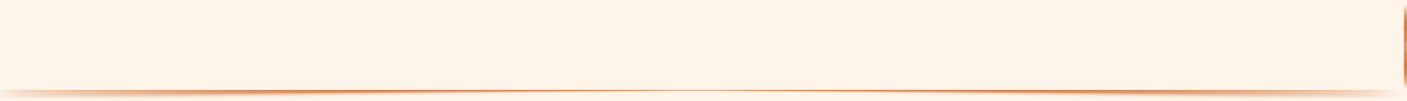 技 法 点 拨
文体分析  把握写作动脉
写作指导
申请信是书信的一种，主要以介绍个人情况为主，包括自己的姓名、年龄、身高、健康状况、业余爱好、特长、工作态度及人际关系等。一般说来，作文中会涉及以下几点： 
(1)说明信息的来源。比如从报上得知或经朋友介绍等；
(2)介绍个人情况，包括自己的工作经历、个人专长及个人爱好等；
(3)表达自己对申请对象的期盼；
(4)用简明的句子表明自己的能力及奋斗目标。
在写作申请信时，还要注意：1.语气要诚挚友好，千万不要表现出强求的意思，诸如must，should 等一类词语尽量少出现；2.对于申请的内容和原因应尽量写清楚；3.期望得到回复的心情一定要表达出来，诸如“I would be grateful if you could...”一类的句式用在申请信上是再合适不过的。
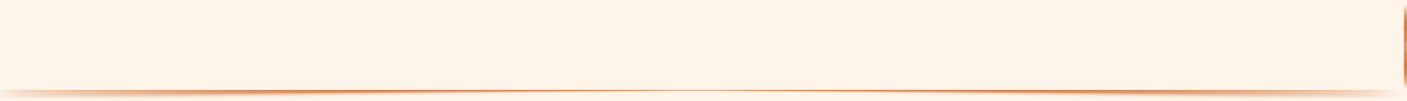 常用表达
1.说明应聘原因常用语
(1)I learned from sb. /the newspaper that your company wanted to...
(2)I was told that...
(3)I have just read in the newspaper that your company needs a...
(4)I am writing to inquire opportunities for...
(5)I am writing to you to inquire if there would be any position available for me to work as a...
(6)I am writing to apply for the job/post/position.
(7)I have learned from your advertisement that a...is wanted in your company.
2.介绍个人优势常用语
(1)Now I would like to introduce myself to you.
(2)My name is Tom aged 16/who is a 16-year-old boy.
(3)I graduated from...in 2015.
(4)I like/am fond of swimming，singing and dancing in my spare/free time.
(5)I work hard and I can get along/on well with others.
(6)I am good at English and especially my spoken/oral English is fairly/quite good.
(7)I master English and I can talk to foreigners in English freely/fluently.
(8)I am currently studying...
(9)I would be interested in...
(10)My main specialization is...
3.表示感谢及请求常用语
(1)Thank you for your consideration of my application.
(2)If you agree with me，I’ll work hard and try to be a...
(3)I am available for interview.
(4)I am looking forward to hearing from you.
(5)If you agree with me，please write to me or phone me.My telephone number is...
(6)I am writing to you in the hope that I may obtain an opportunity/a chance to...
(7)I would like to apply for the position that your company offers to me.
(8)Thank you for considering my application and I am looking forward to your early reply.
(9)I greatly appreciate any of your favourable consideration of my application.
(10)I would be very grateful if you could consider my application and could send me about...
返 回
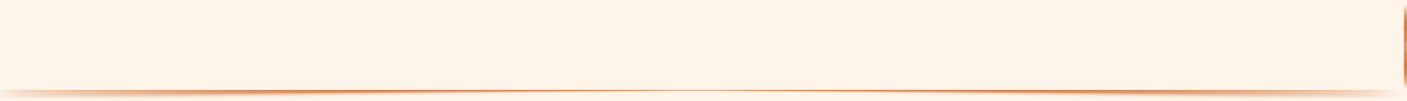 写 作 训 练
弄清文路  写作妙笔生花
假如你是山东济南第一中学(Jinan No.1 High School)的李华，想申请一个扶贫项目帮助贫困地区的儿童。请根据以下启事，写一封英文申请信。注意：词数80左右；开头和结尾已给出，不计入总词数。
启事：国际儿童基金会将帮助中学生开展扶贫项目，以帮助贫困地区的儿童。申请成功者将获得项目经费5 000元。
有意者请来信告知：
1.你个人的基本情况；
2.你对申请项目的基本设想；
3.项目经费的使用计划。
联系方式：2020hope@icf.org
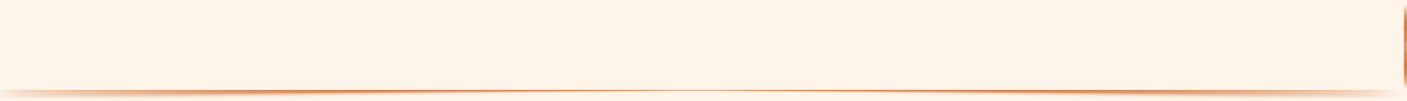 审题谋篇
审题
1.确定文体：应用文；
2.主体时态：一般现在时和一般将来时；
3.主体人称：第一人称。
谋篇
第一段：说明写信目的——申请扶贫项目；
第二段：介绍个人情况、申请项目的设想、经费使用计划；
第三段：表达期望。
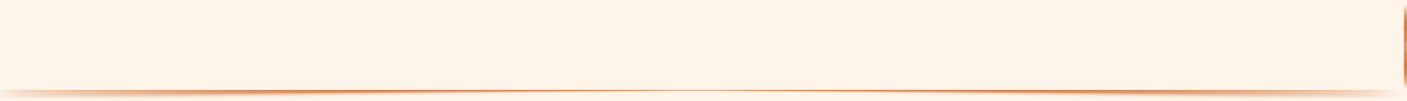 遣词造句
核心词汇
1.向某人自我介绍
2.乐于助人
3.成功做……
4.和……保持联系
5.考虑到……
6.在你方便时
_____________________
_____________________
________________
_________________
____________________________
_________________________
introduce oneself to sb.
be ready to help others
succeed in doing...
keep in touch with
take...into account/consideration
at your earliest convenience
连词成句
1.我写信给你是为了申请这个项目。(apply for) 
I’m writing to you to                                      .
2.这将给我一个帮助更多孩子的机会。(to do作定语)
This will offer me an opportunity                                        .
3.同时，我会帮助他们树立正确的人生观，帮助他们利用知识改变命运。(not only...but also)
In the meantime，I’ll                                                      a correct outlook on life 
                                                                   to change their fortune.
apply for the project
to help more children
not only help them acquire
but also help them exploit knowledge
4.考虑到项目资金，我将把它分成两部分。(现在分词作状语)
                                                                                         ，I’ll divide it into two parts.
Taking the project fund into account/consideration
句式升级
1.把句1、2用定语从句连接起来
___________________________________________________________________ 
________________________________
2.把句3改为含有现在分词作状语的句子
___________________________________________________________________________________________________________________
I’m writing to you to apply for the project，which will offer me an
opportunity to help more children.
In the meantime，I’ll help them acquire a correct outlook on life，helping
them exploit knowledge to change their fortune.
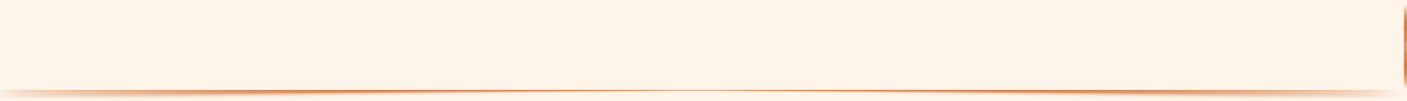 组句成篇
用适当的过渡词语，把以上词汇和句式，再加上联想内容，组成一篇80词左右的英语短文。
参考范文
Dear Chairman，
___________________________________________________________________________________________________________________________________________________________________________________________________________________________________________________________________________________________________________________________________________________________________________________________________________________________________________________________________________________________________________________________________________________________________________________________________________________________
I’m writing to you to apply for the project，which will offer me an opportunity to help more children.
First，I’ll introduce myself to you.I’m Li Hua，a Senior 2 student at Jinan No.1 High School.I’m always ready to help others in my daily life.If I succeed in applying for it，I’ll keep in touch with the poor children frequently by writing letters，emails or meeting face to face.In the meantime，I’ll help them acquire a correct outlook on life.Taking the project fund into account，I’ll divide it into two parts.One is used for their tuition；the other is for their daily life.
Such is my plan.I’m looking forward to your reply at your earliest convenience.
Yours，
Li Hua
返 回
本课结束
更多精彩内容请登录：www.xinjiaoyu.com
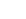